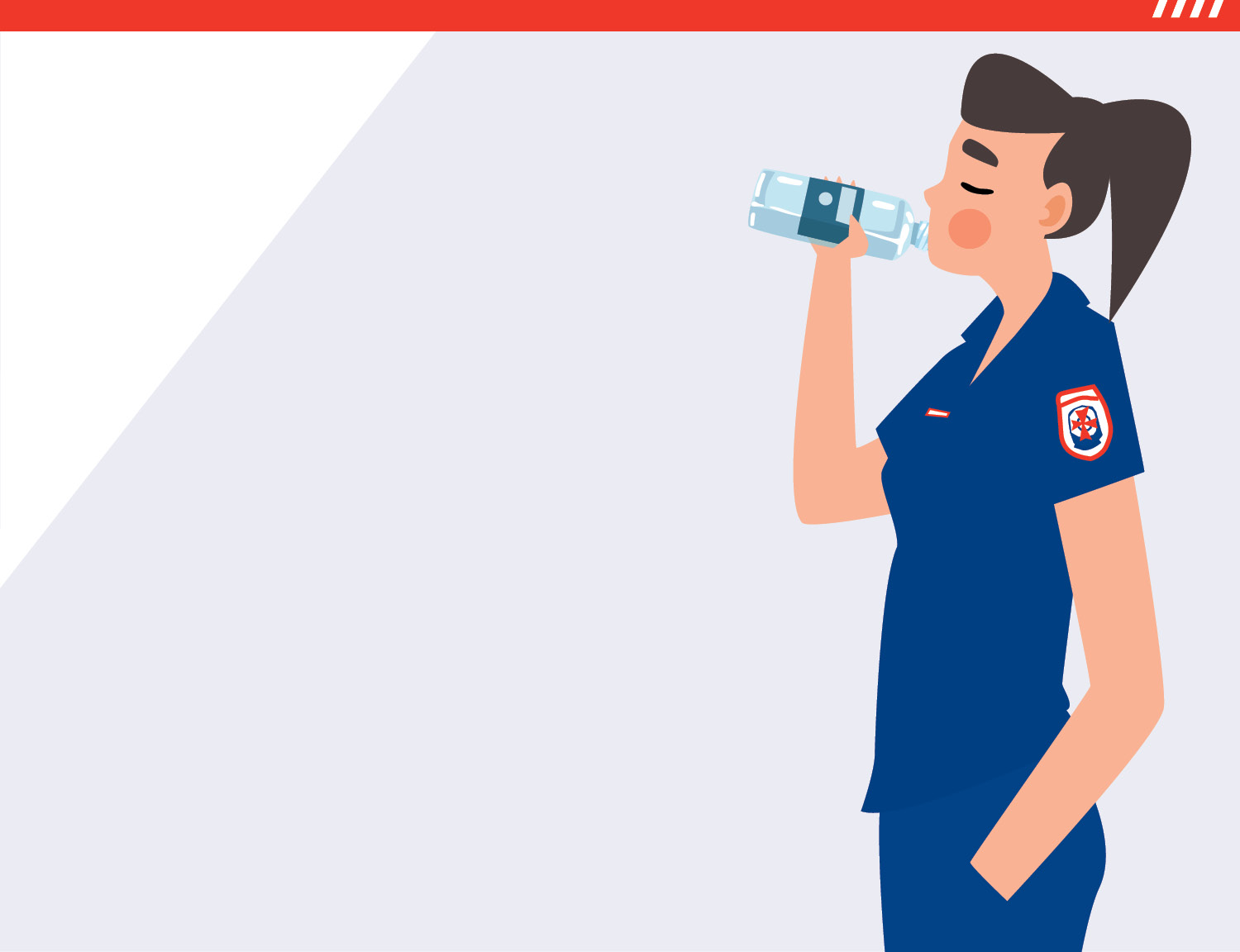 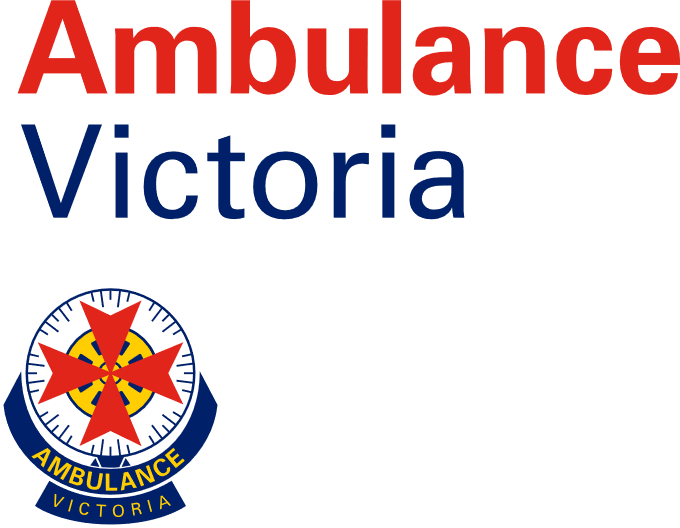 Play your part
Be summer smart
Whether you’re in the sun, by the water or on the  road this summer, stay cool and stay safe.

#SUMMERDONERIGHT
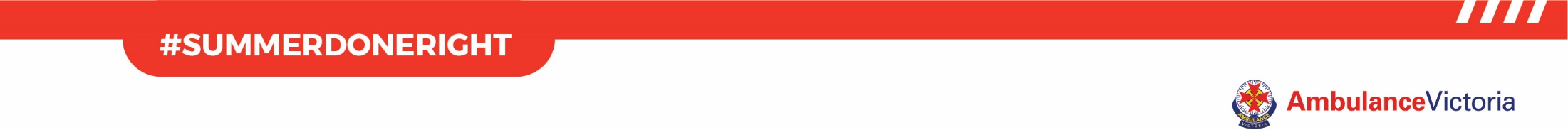 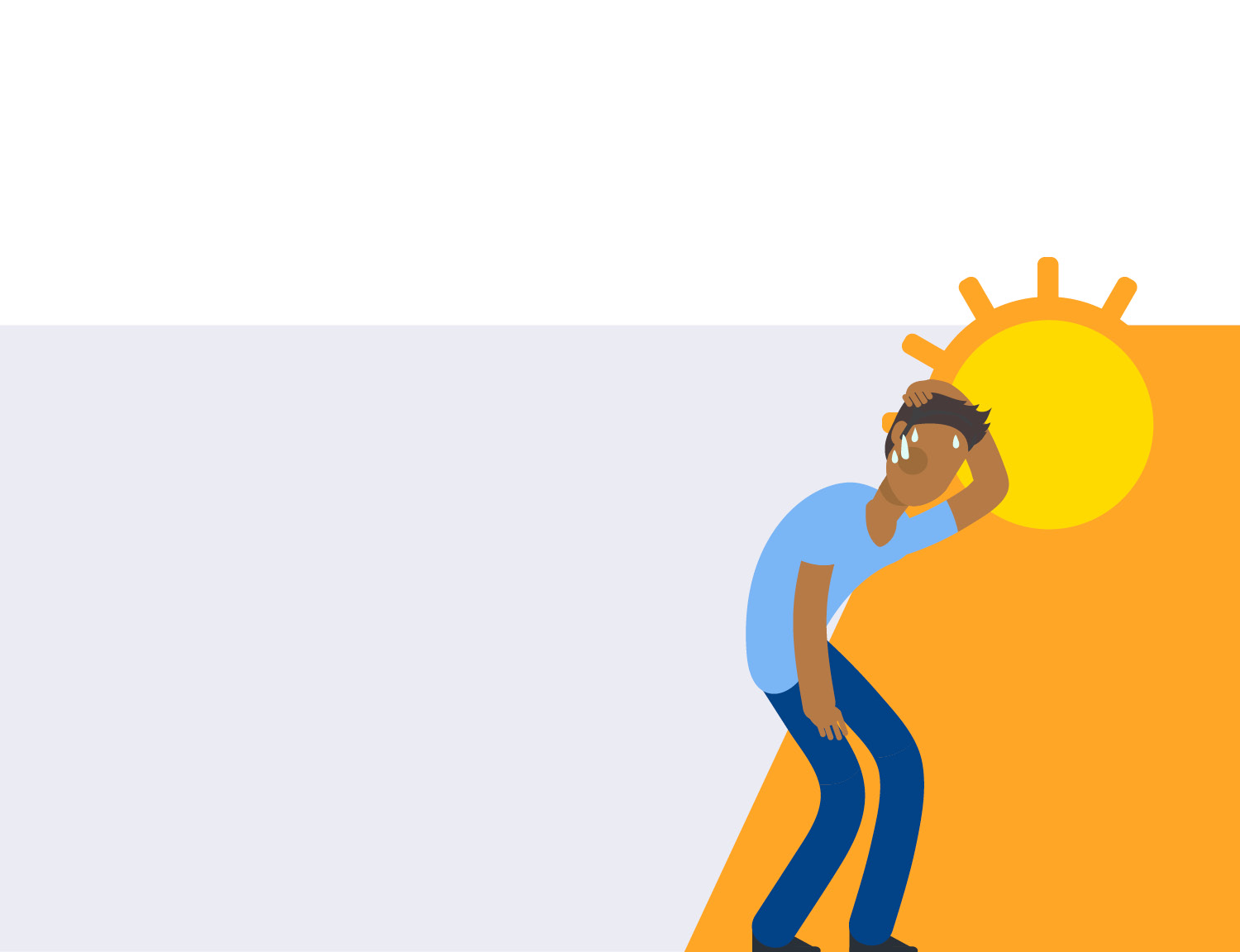 Heat related illness
Heat can cause: 
     Heat cramps
     Heat exhaustion
This can lead to the life-threatening  condition – heatstroke.
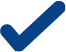 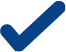 Heatstroke is fatal in up to
80%
of cases
Heat can also worsen the condition of  someone who already has a medical issue  such as heart disease or diabetes.
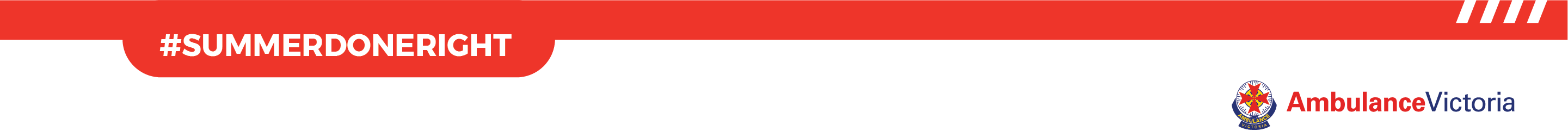 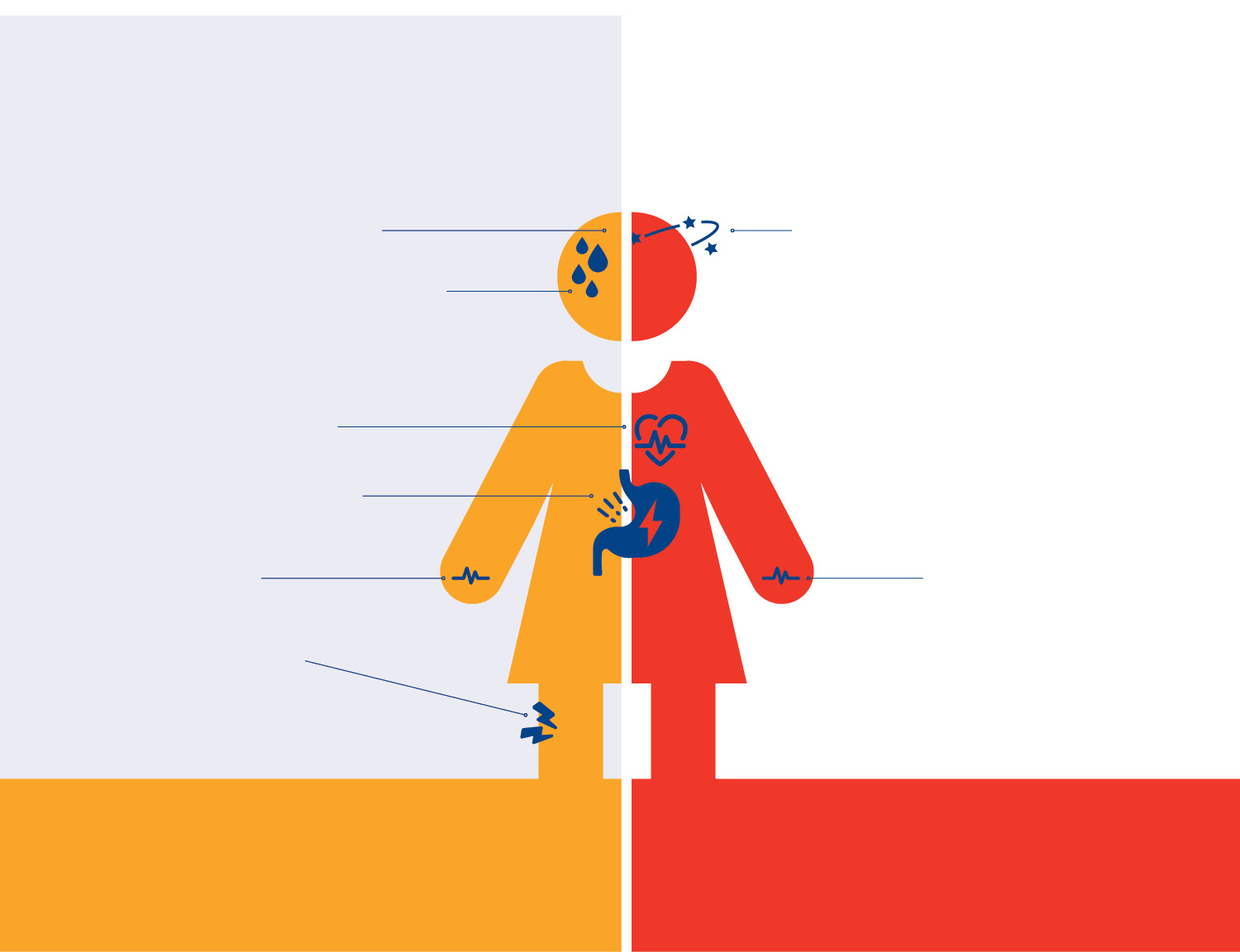 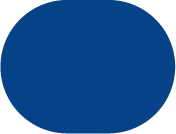 HEAT EXHAUSTION
HEAT STROKE
OR
Dizziness & headache

Pale complexion & sweating
Confused & delirious mental state
Sweating stops
Seizure
Unconsciousness

Stroke-like symptoms or collapsing
Rapid heart rate
Nausea & vomiting  Fainting
Muscle cramps  & weakness
Rapid strong pulse
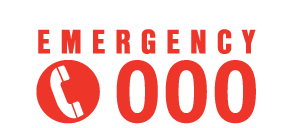 Heatstroke is a life-threatening  emergency, call Triple Zero (000).
What to do: Call Triple Zero (000) immediately  and follow the advice of the calltaker.
What to do: Lie down in a cool area. If not  vomiting, drink water.
Call NURSE-ON-CALL 1300 60 60 24.
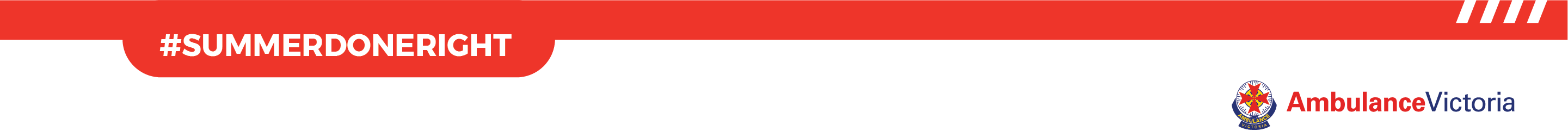 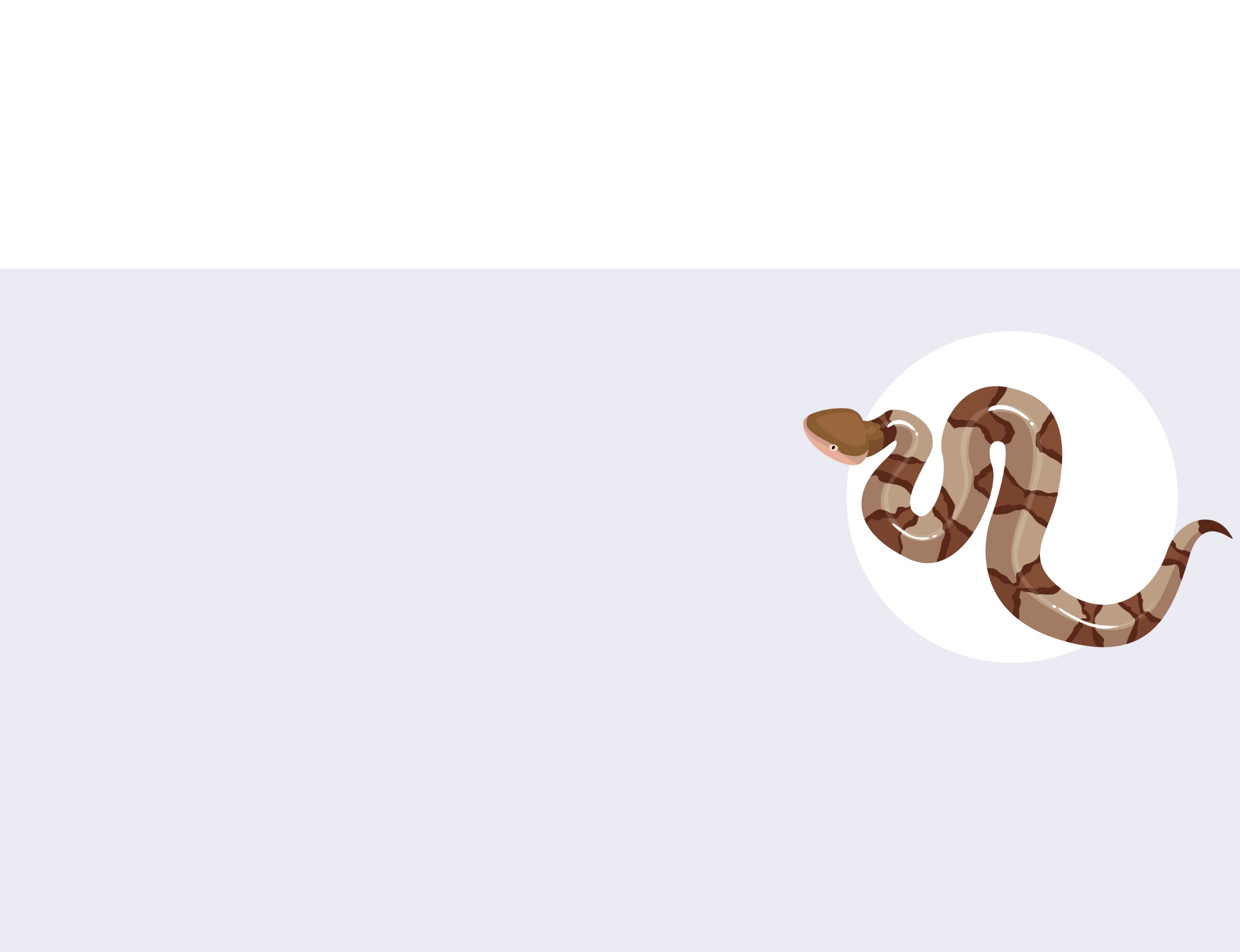 About snakes
Always give snakes a wide berth and allow  them the opportunity to flee
All snake bites should be considered a medical emergency
Most (but not all) Victorian snakes are venomous
Do not attempt to catch or kill a snake
Bite marks may not be obvious – seek help immediately if you suspect you have been bitten
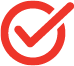 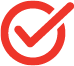 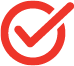 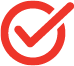 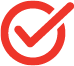 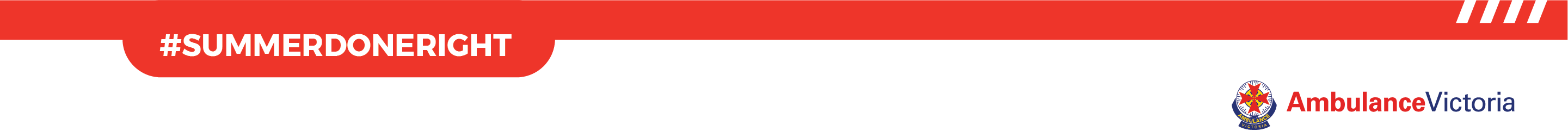 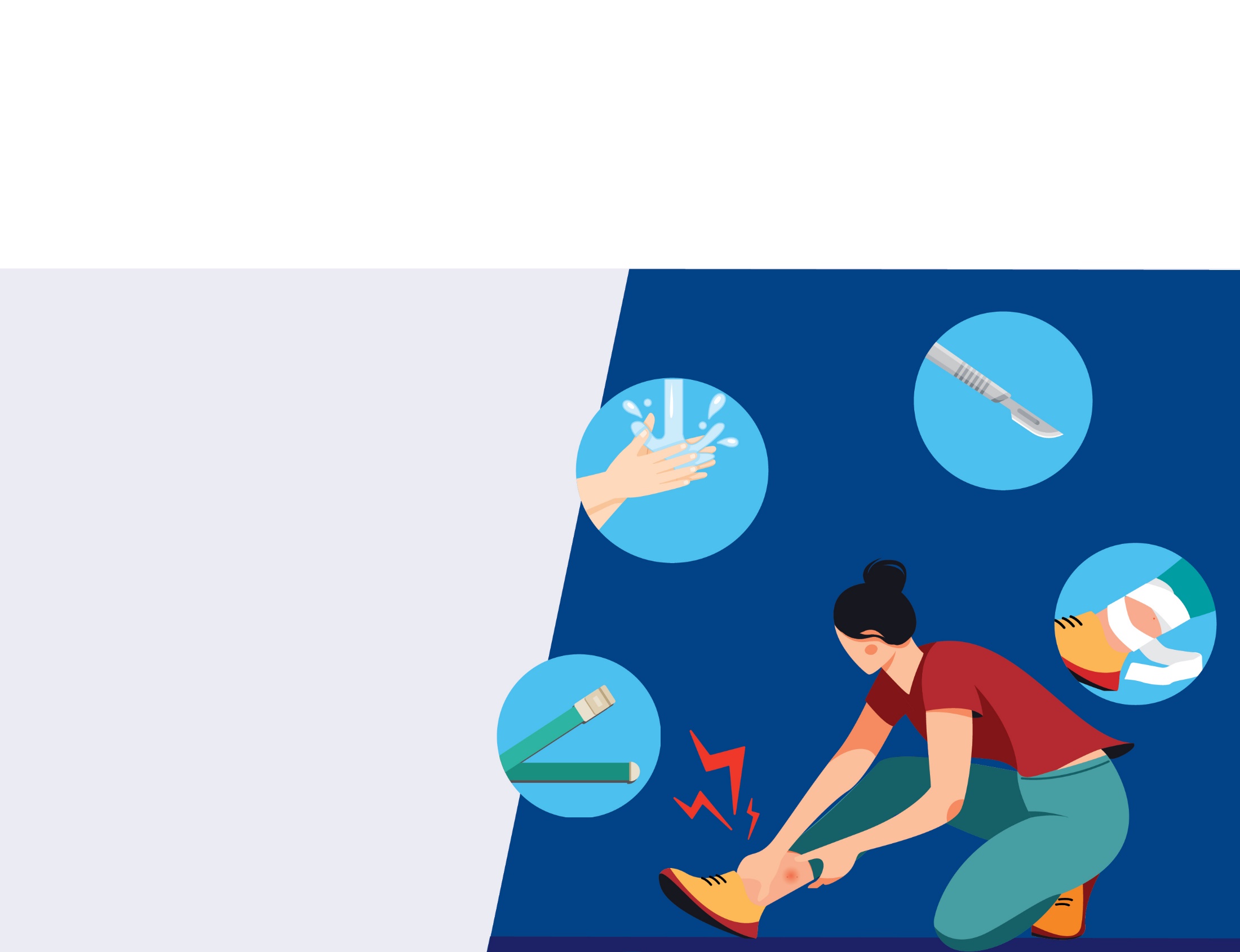 Snake bite management
DO NOT!
DRSABCD
Call 000
Keep patient still and reassure them
Apply a pressure immobilisation bandage
Splint the limb to prevent movement
Wait with the patient until help arrives
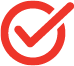 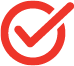 Cut the bite site
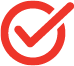 Wash the bite site
Remove the bandage, even if the patient feels well
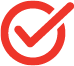 Apply a tourniquet
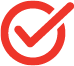 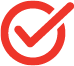 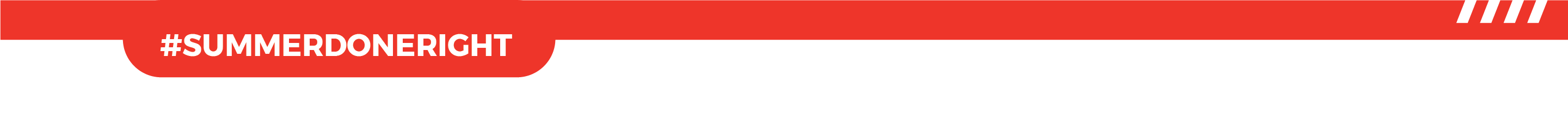 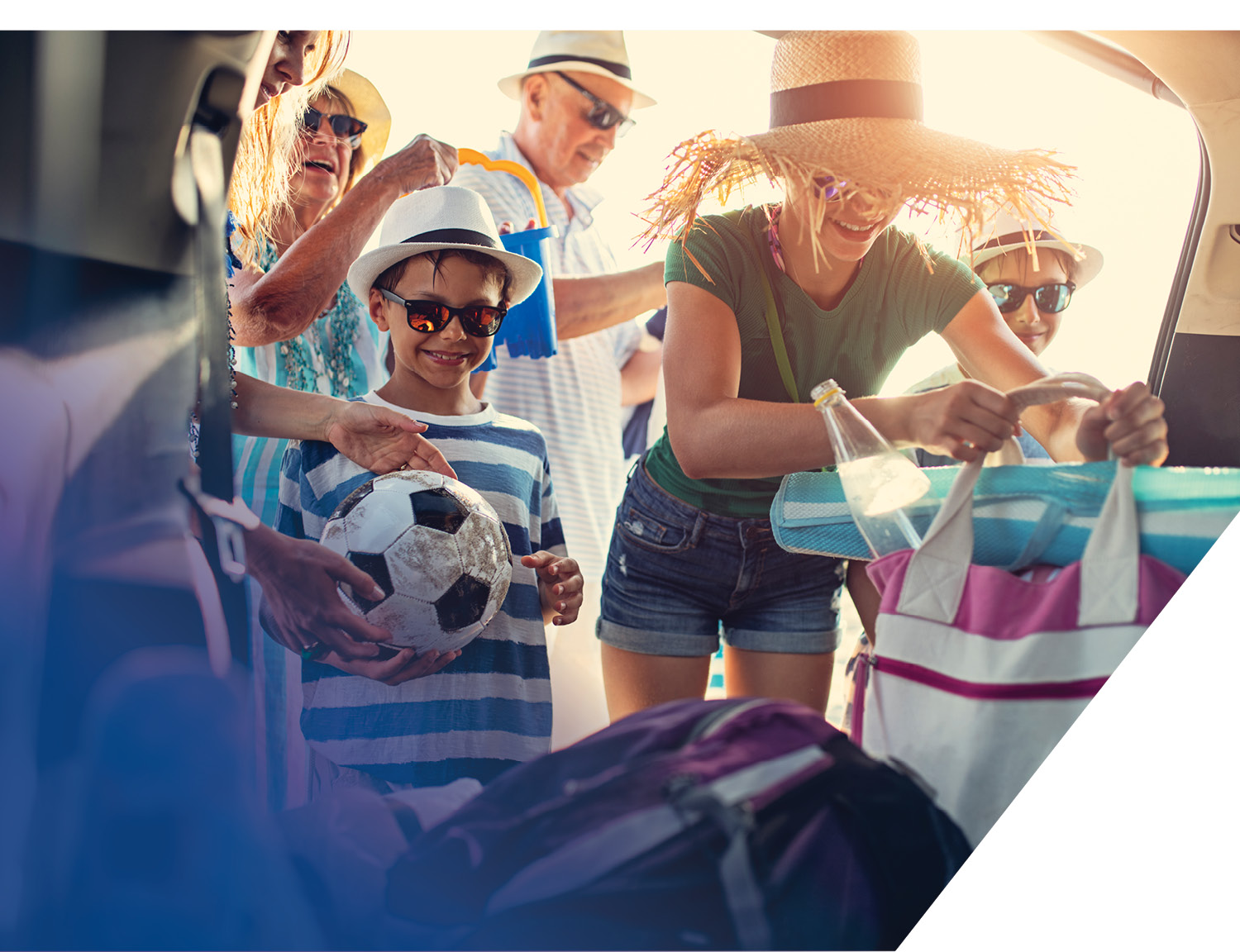 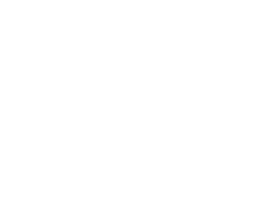 Tips for beating  the heat this  summer
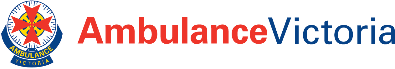 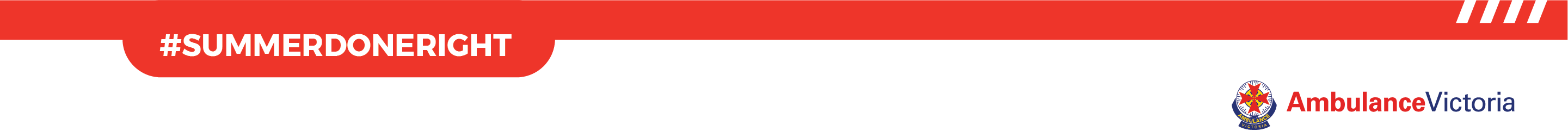 Tips for beating the heat this summer
Stay hydrated
Drink water regularly throughout the day,
even if you don’t feel thirsty. Check the colour of  your wee – if it’s pale you’re drinking enough
Have a water bottle with you if you go outside  Drink alcohol responsibly

If your doctor normally limits your fluids, check how  much you should drink during hot weather
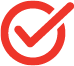 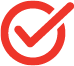 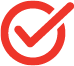 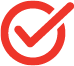 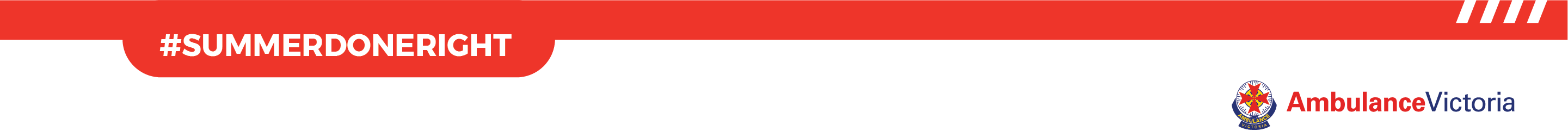 Tips for beating the heat this summer
Keep cool
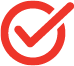 Use air conditioning and fans if possible.  Protect yourself from the sun by wearing a hat and sunscreen. Avoid going out during the hottest part of the day

Use wet towels, put your feet in cool water and take cool (not cold) showers

Avoid intense activity like exercise, renovating and gardening
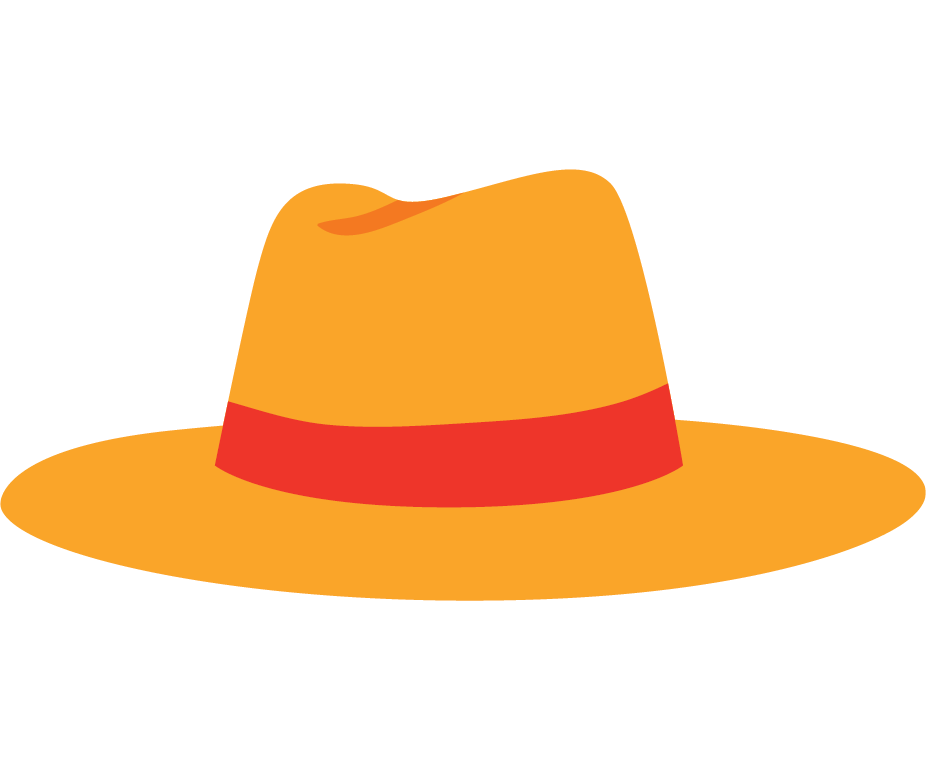 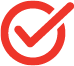 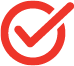 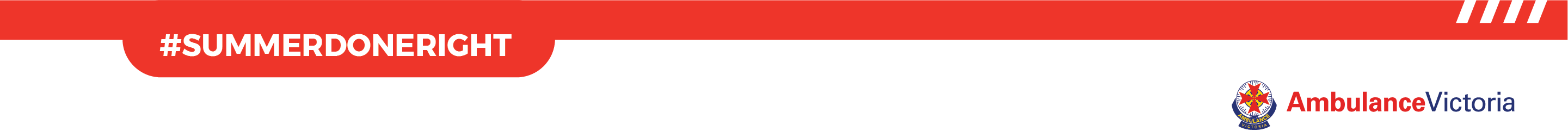 Tips for beating the heat this summer
Check in on others
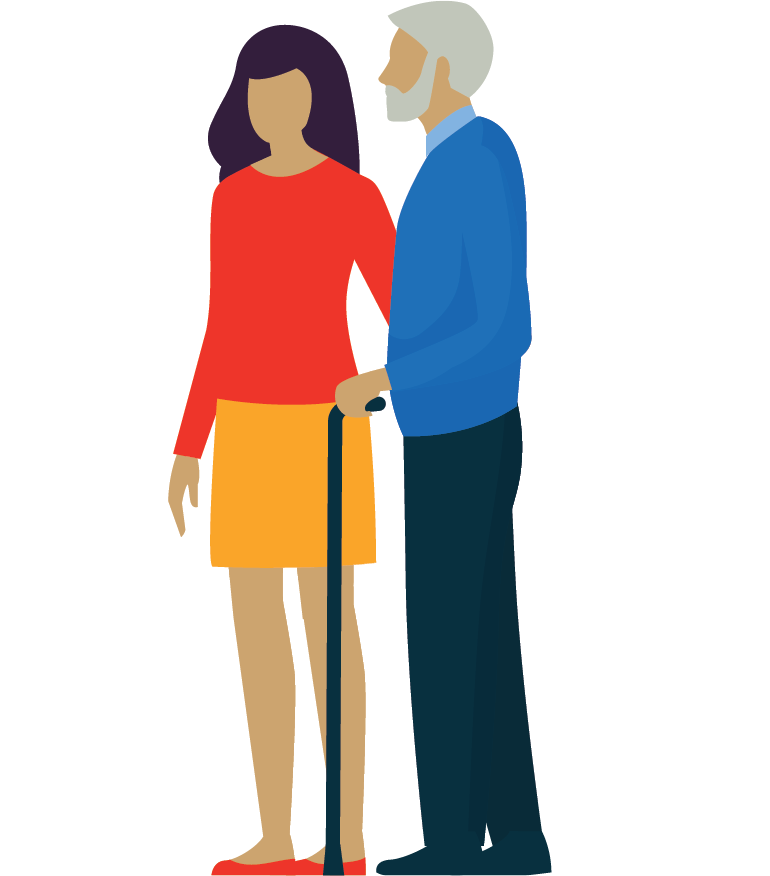 Keep an eye on older people, those living alone,  children and people with a medical condition

Call or visit them at least once on any extreme  heat day

Encourage them to drink plenty of water

If you observe symptoms of heat-related illness,  seek medical help
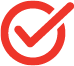 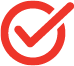 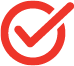 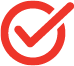 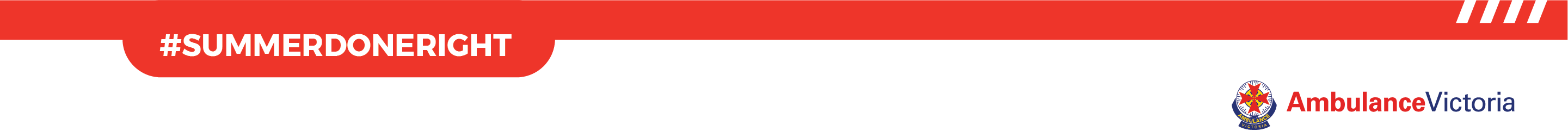 Tips for beating the heat this summer
Hot cars can kill
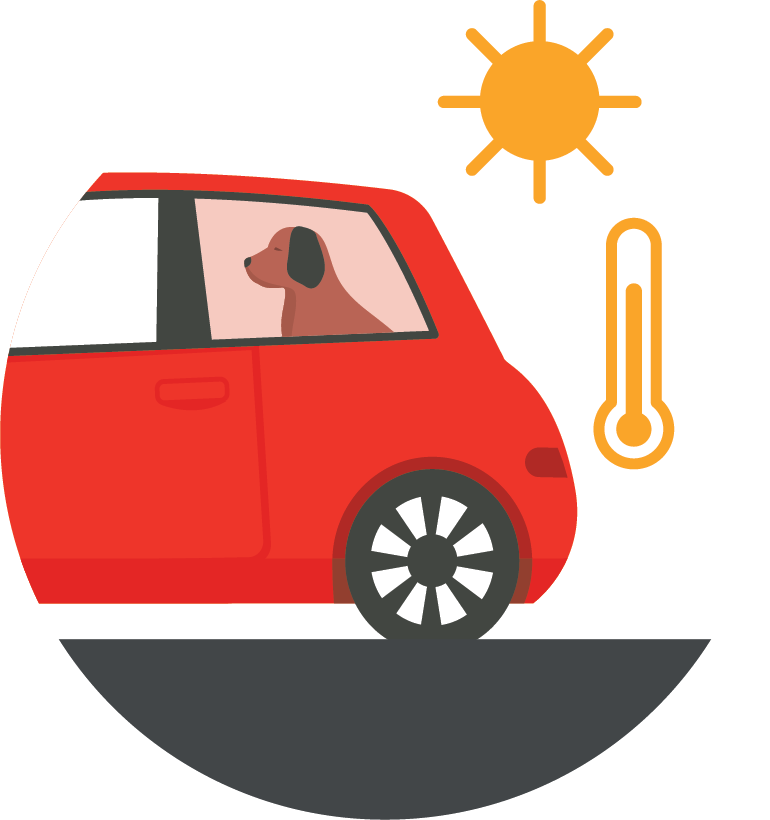 Never leave kids, older people or pets in a parked  car – the temperature can double in minutes

A child’s body temperature rises three to five  times faster than an adults

Even on a mild day, the temperature inside a  parked car can be 20 to 30 degrees hotter than  the temperature outside
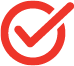 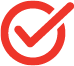 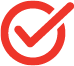 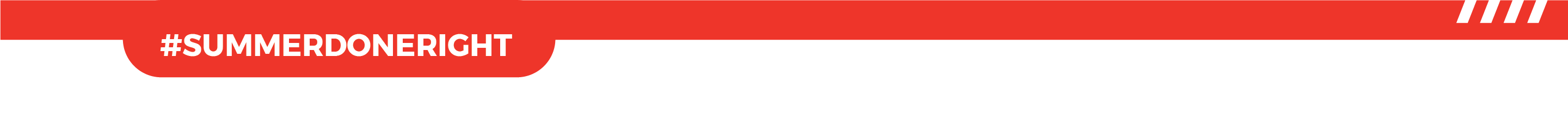 Tips for beating the heat this summer
Take care around water
Supervise children and keep an eye on  friends when swimming and near water
Know the conditions and know your limits 
Swim between the flags at the beach
Know the risks around water and never  swim alone
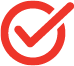 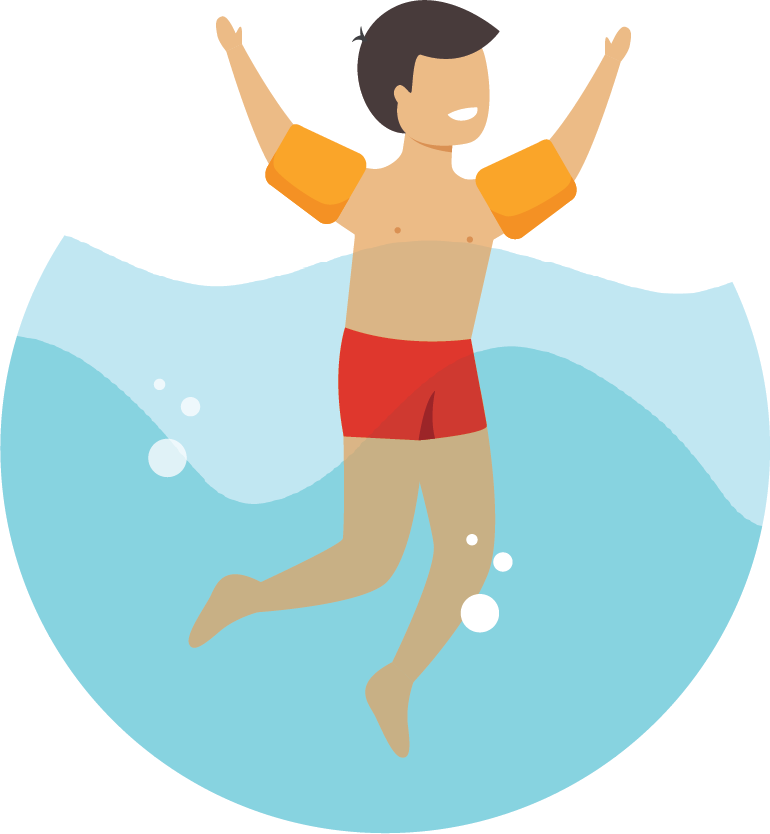 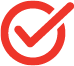 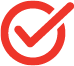 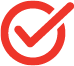 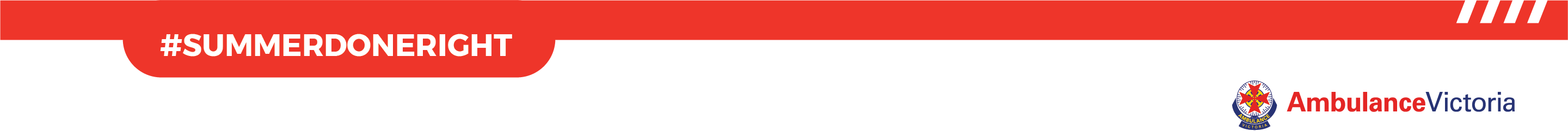 Remember beat the heat  this summer by:
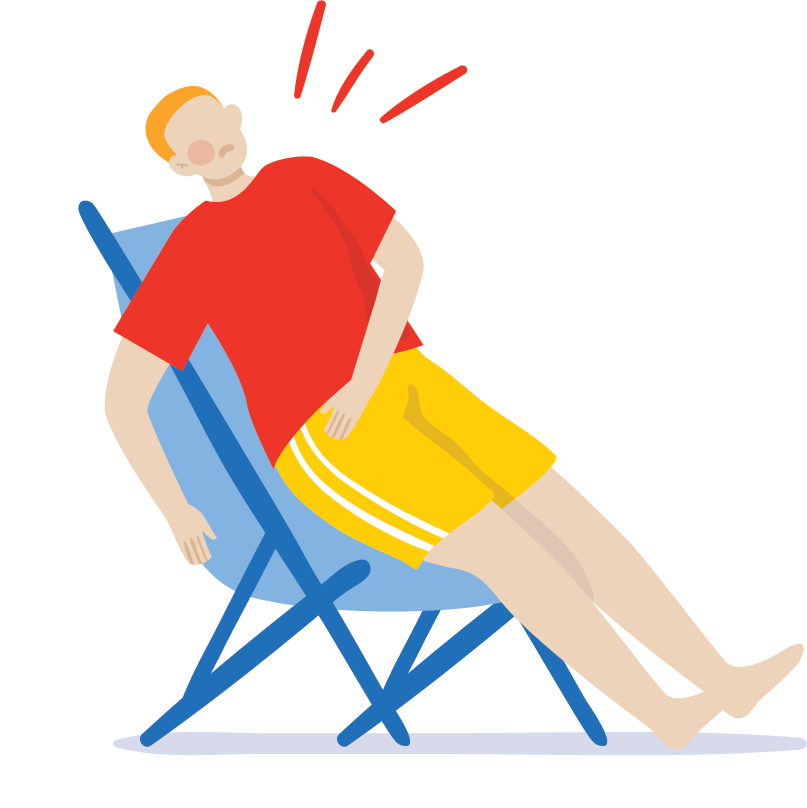 staying hydrated and drinking plenty of water
keep cool and protect yourself form the sun 
check in on others that may need your help
never leave kids, older people or pets in a parked car 
take care around water
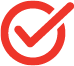 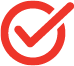 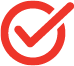 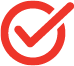 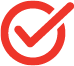 Heatstroke is a life-threatening emergency

If you or someone else is experiencing seizures, confusion or stroke-like symptoms,  collapsing or is unconscious, contact Triple Zero (000) immediately.
If you are feeling unwell, call NURSE-ON-CALL on 1300 60 60 24, or see your doctor or local  pharmacist. For more information on staying safe in the heat, visit betterhealth.vic.gov.au
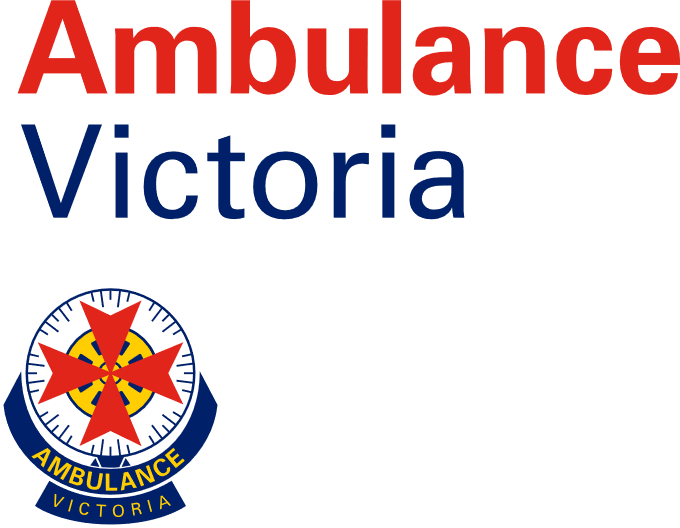 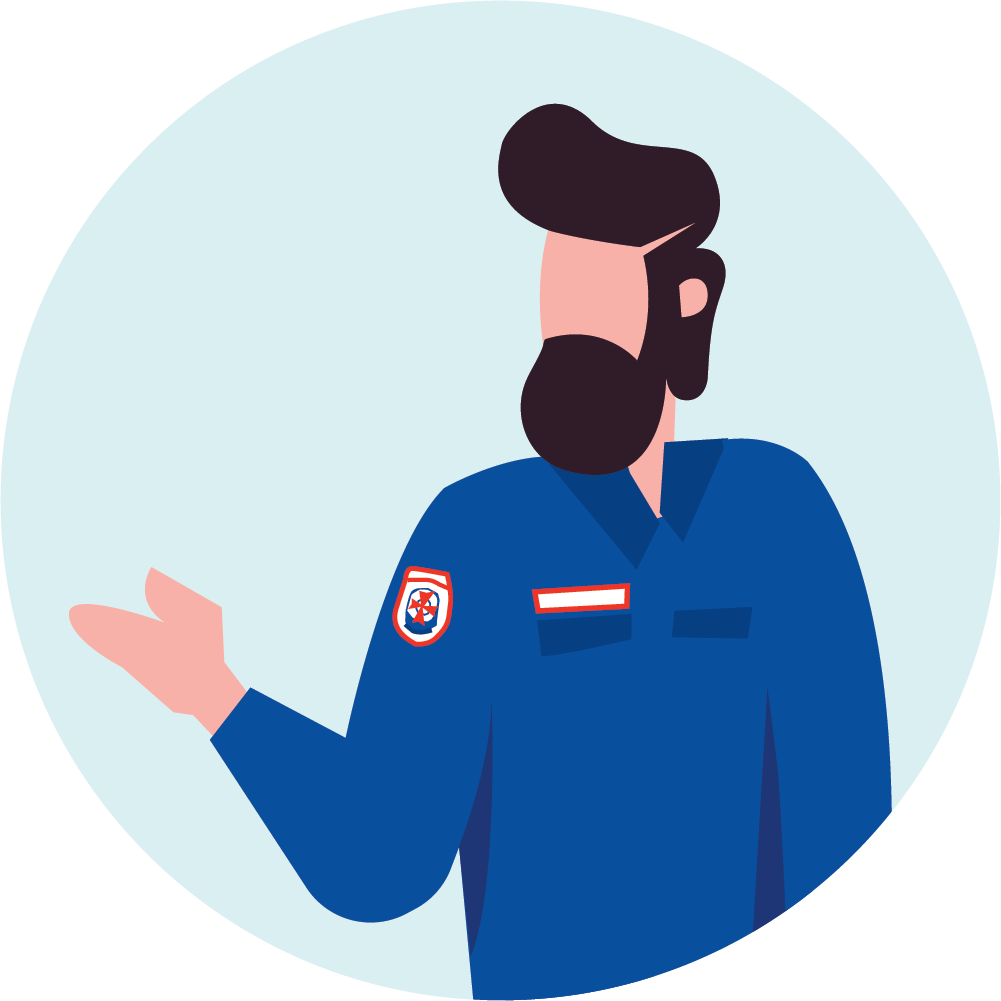 Play your part
Be summer smart
Thank you from Ambulance Victoria